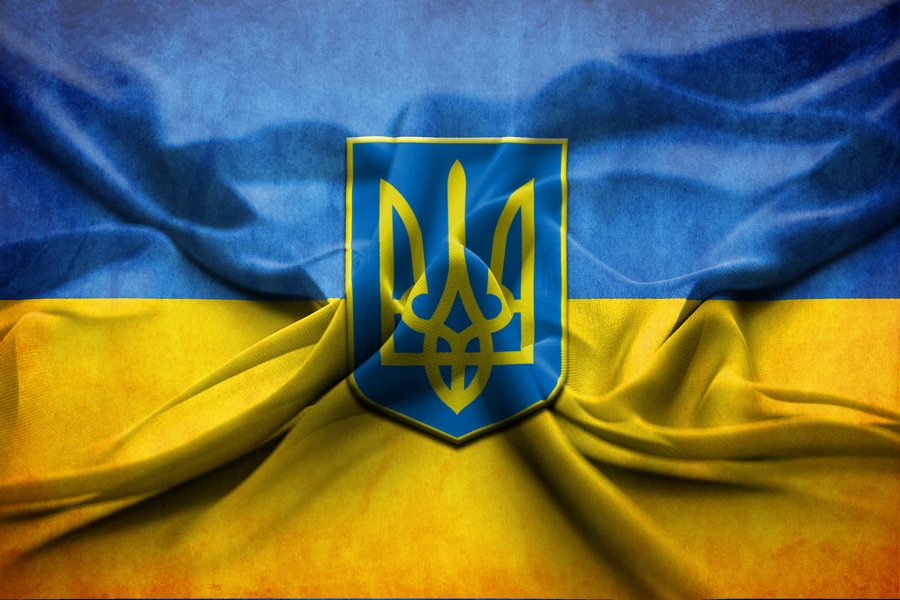 ГАЛАРЕЯ СЛАВИ НАШИХ ЗЕМЛЯКІВ






УЧНІВСЬКЕ САМОВРЯДУВАННЯ МОНАСТИРИСЬКОГО БДЮТ
Ми переможемо!
 Інакше й буть не може!
 Нікому не зробити з нас рабів!
В святій борні 
Господь нам допоможе!
     Він на Звитягу Нас Благословив !!!
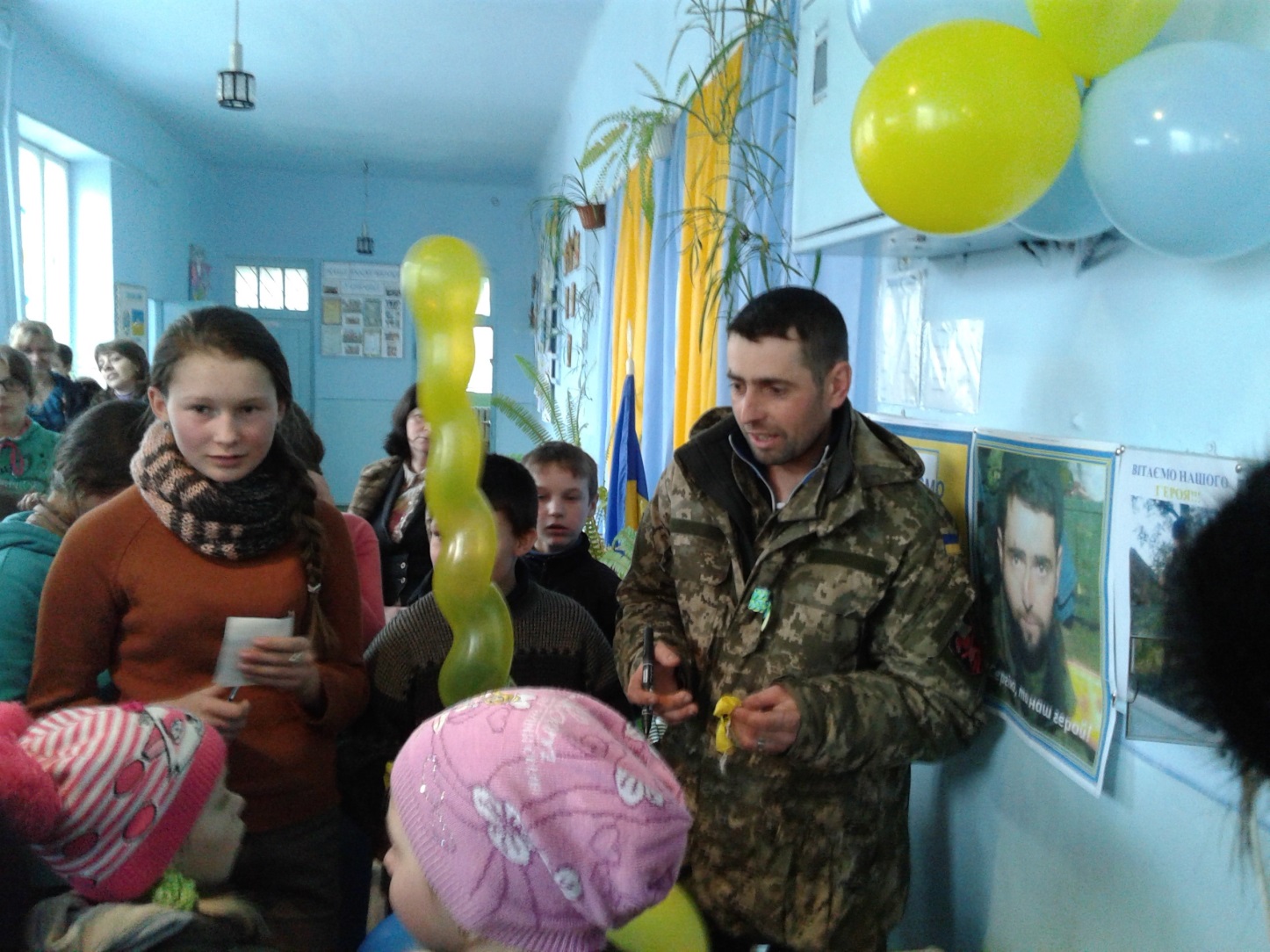 Зустріч з воїном АТО, жителем с. Залісся Сергієм Денисюком
Головний військовий капелан Бучацької єпархії Української греко­католицької церкви
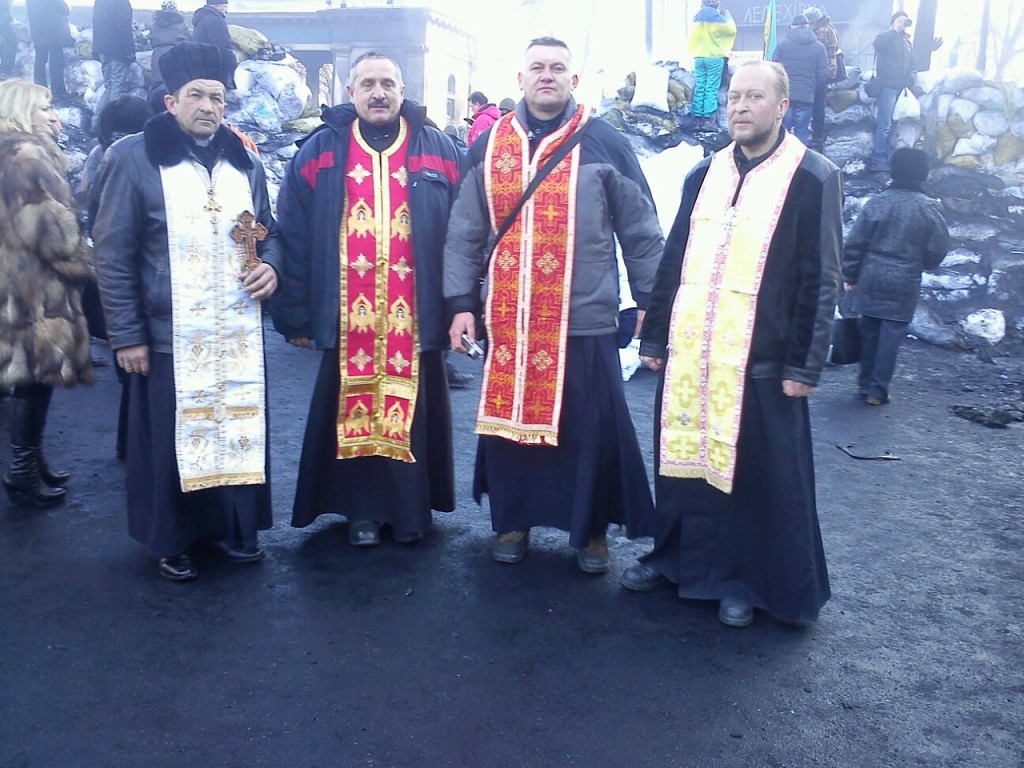 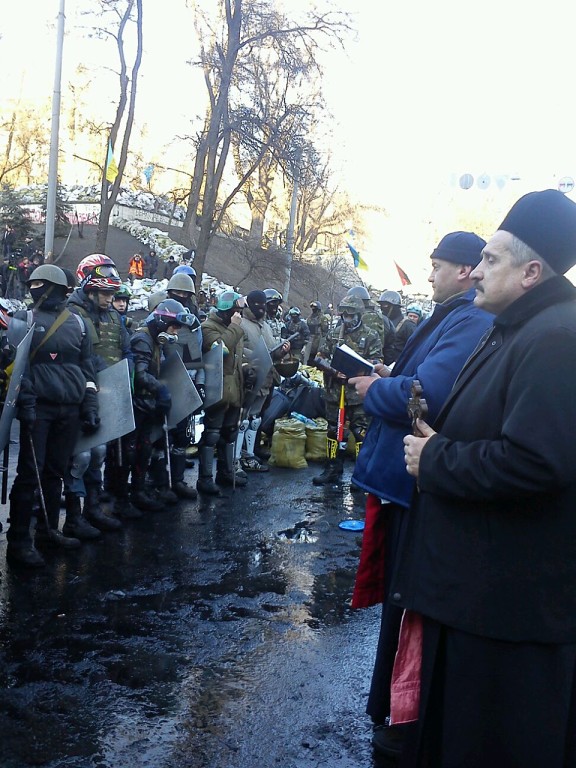 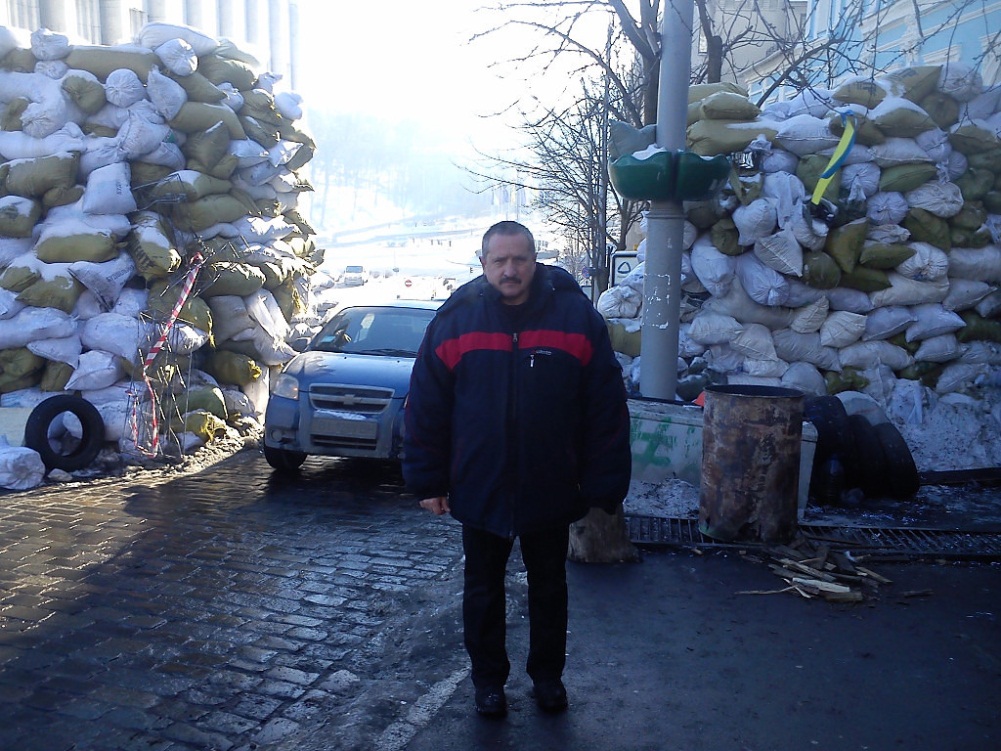 Священик Висоцької парафіїо. Ігор Федоришин
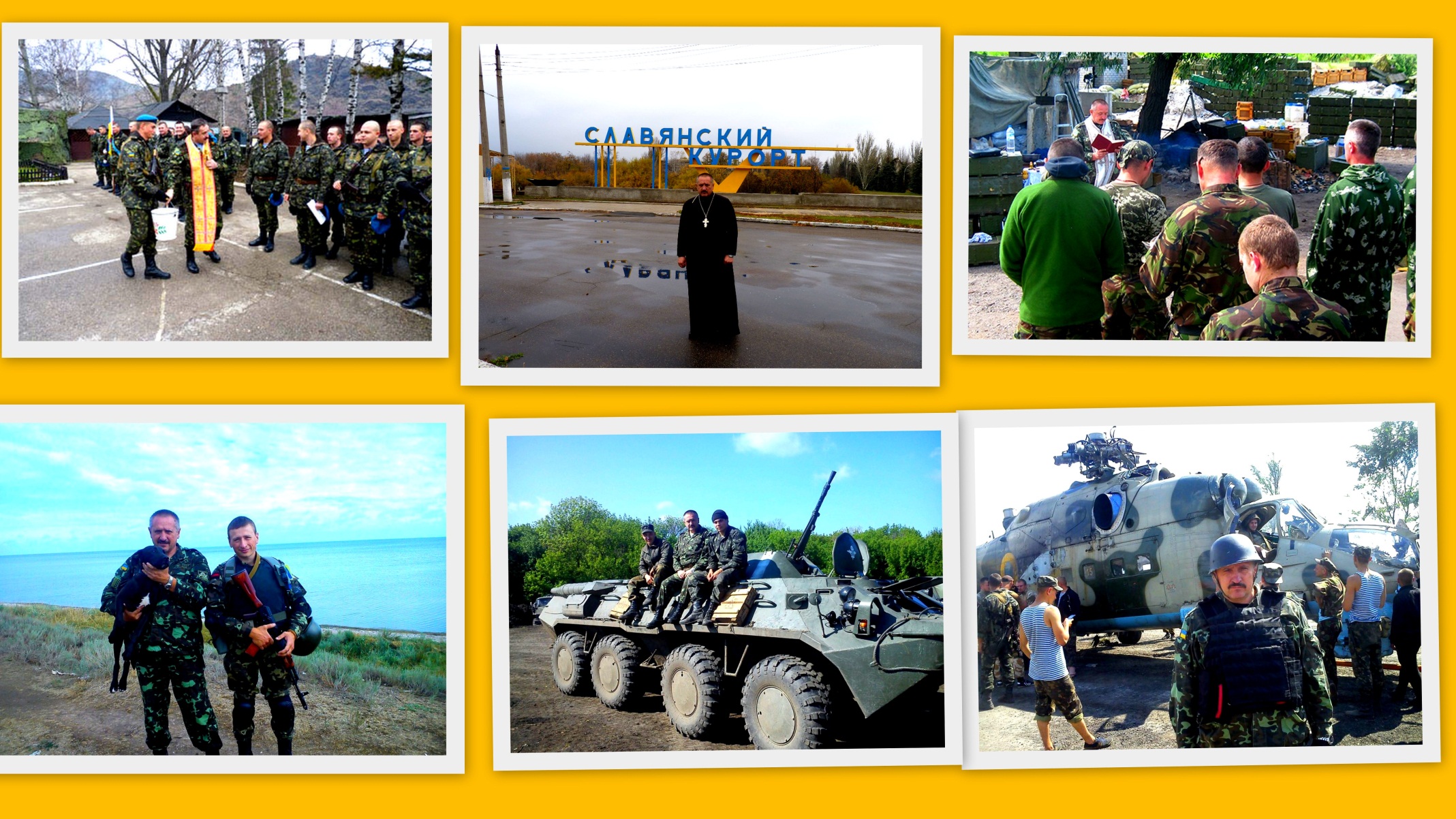 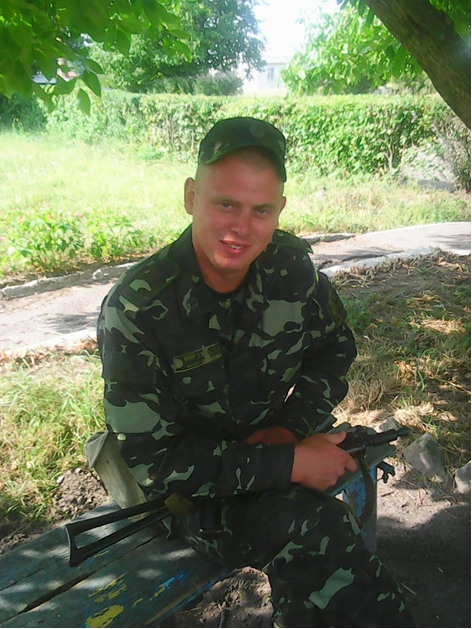 Парацій   Назар
Житель села, учасник бойових дій в зоні АТО.
З червня 2014 року знаходиться на Сході України.
В грудні перебував на ротації  в рідному селі та відвідав школу, зустрівся з учнями та вчителями.
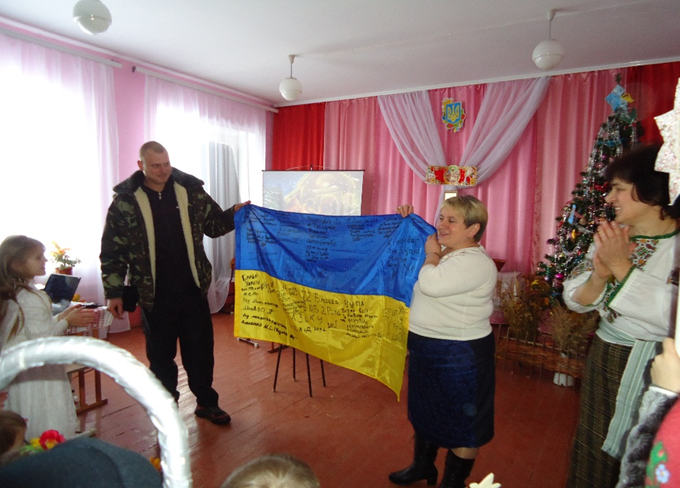 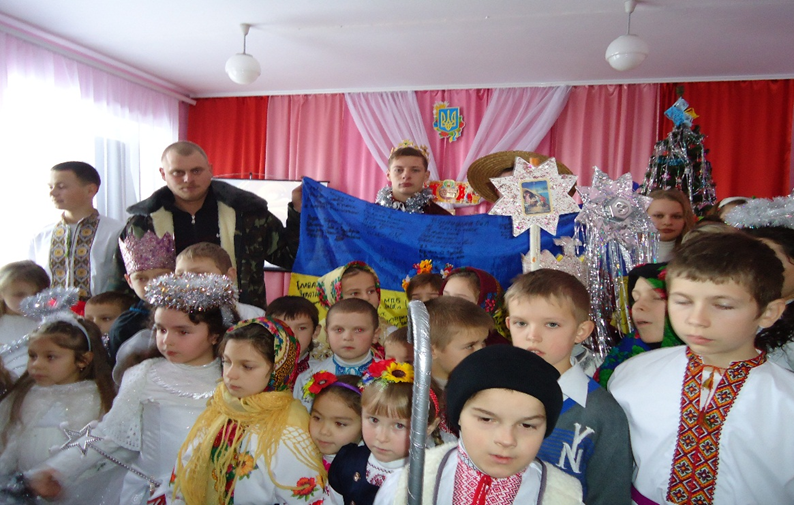 Зустріч з учасником АТО Парацієм  Назаром
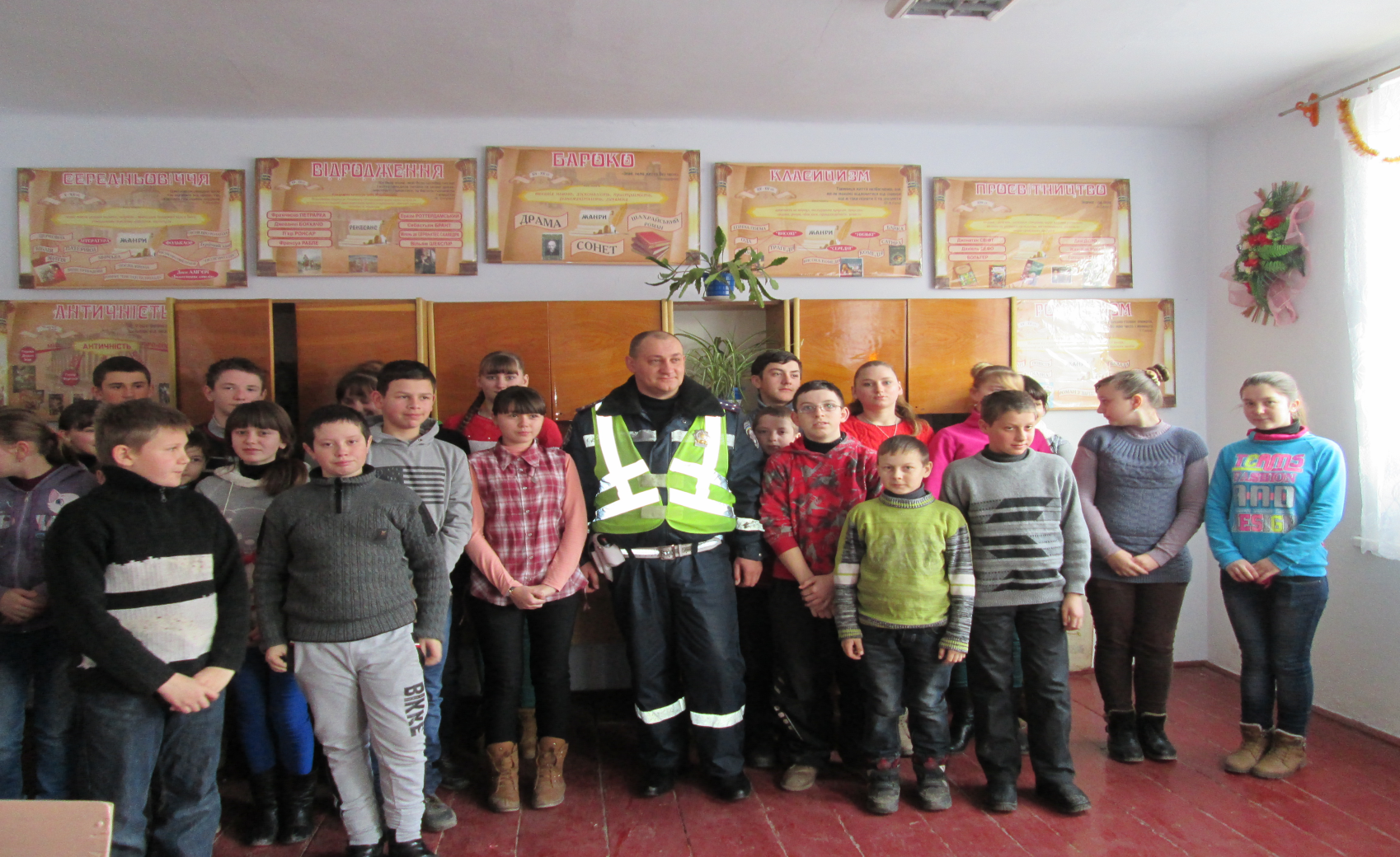 Зустріч  школярів  Завадівської зош 1-2 ст. з учасником  АТО 
Предком Петром Гнатовичем
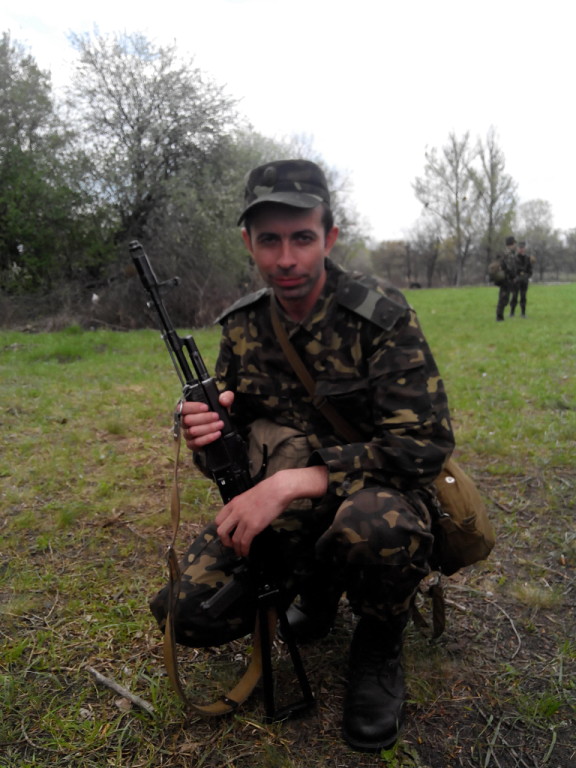 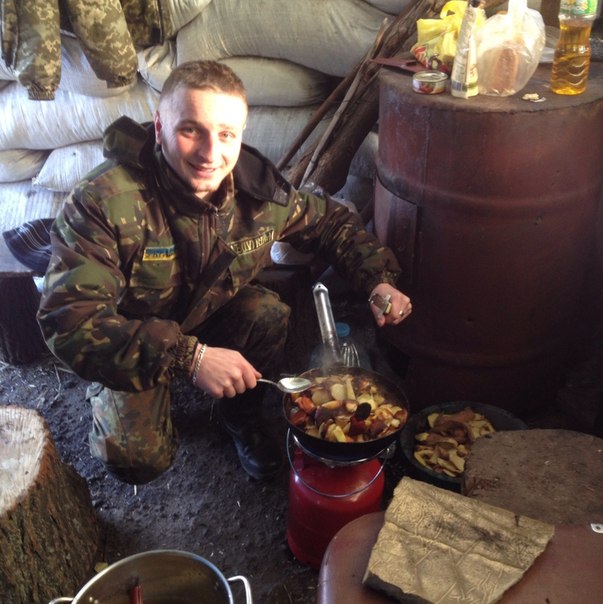 Пулик Ігор Володимирович
1980 р.н.
Підручний Віктор Васильович
1993 р.н.
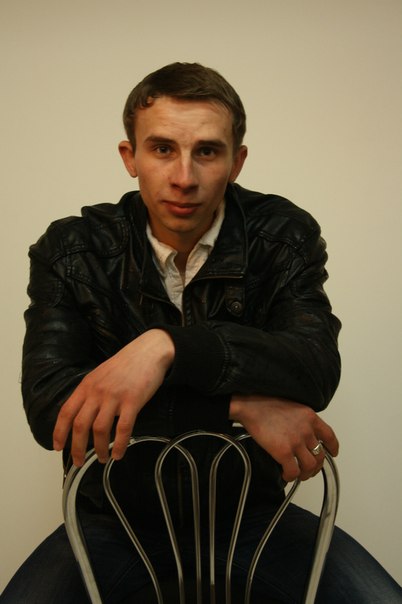 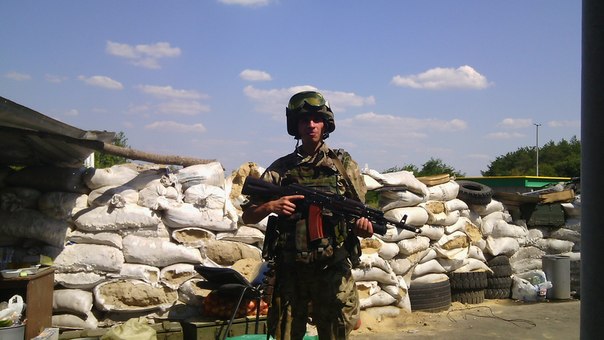 ФЕДИК МИХАЙЛО АНДРІЙОВИЧ
         Рік народження - 1993. Виходець із с. Устя – Зелене, звідки родом батьки. Час перебування на Майдані – 8 квітня 2014 року.
        Михайло довший час пізніше перебував у зоні АТО, зараз вернувся з поля бою, але знову має твердий намір повернутися, щоб захищати свою землю.
Учасники військових дій в зоні АТО
Мовчан Михайло Олександрович (житель с. Устя - Зелене)
        Ванцяк  Олег Михайлович (житель с. Лука)
Сплавник Руслан Ярославович  (уродженець с. Устя – Зелене)
         Гарбуз Михайло Володимирович (уродженець с. Устя - Зелене)
Рущак Володимир Романович (житель с. Міжгір’я)
Гарбуз Михайло Володимирович 
                                  (уродженець с. Устя - Зелене)
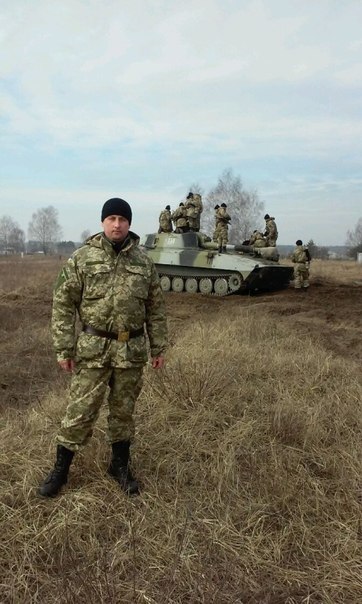 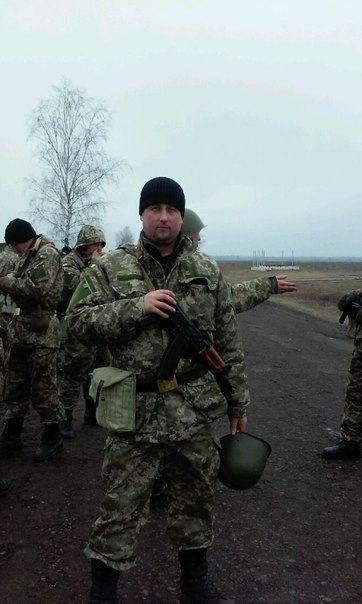 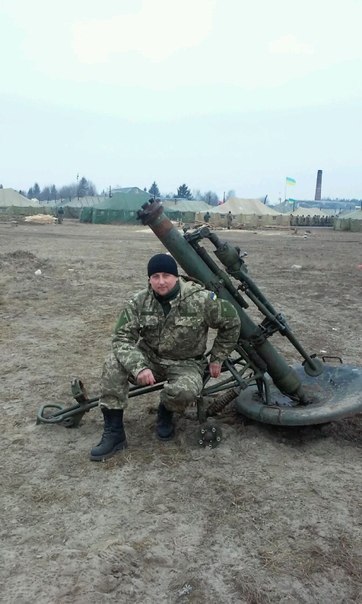 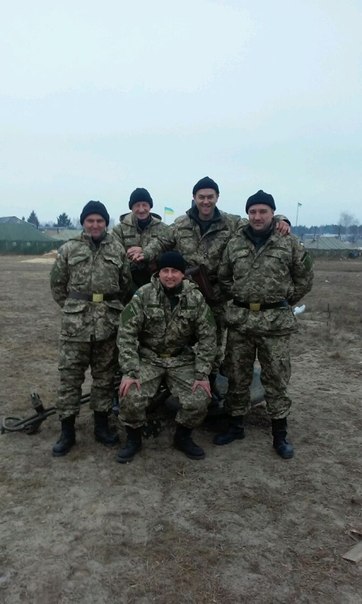 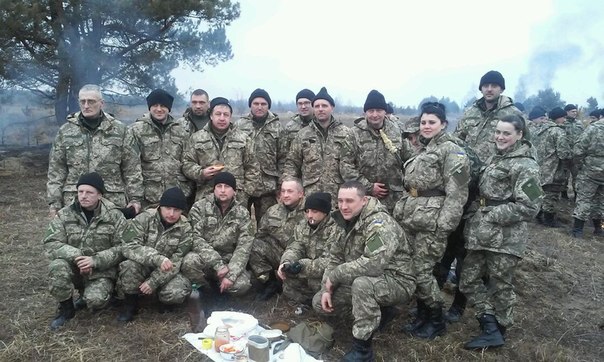 Рущак Володимир Романович
                                        (житель с. Міжгір’я)
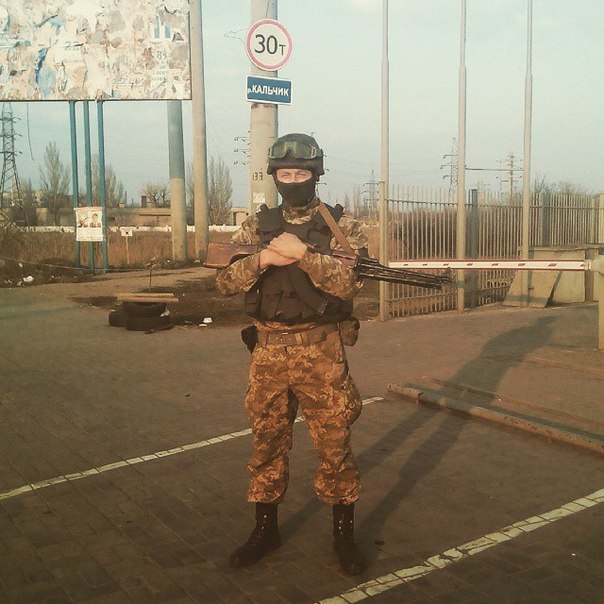 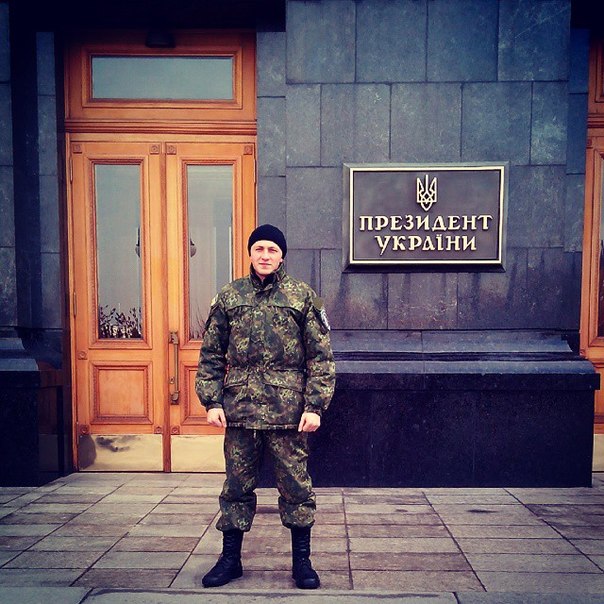 Паньків  Марко  Богданович
                                        с. Гончарівка ,   директор ДЮСША
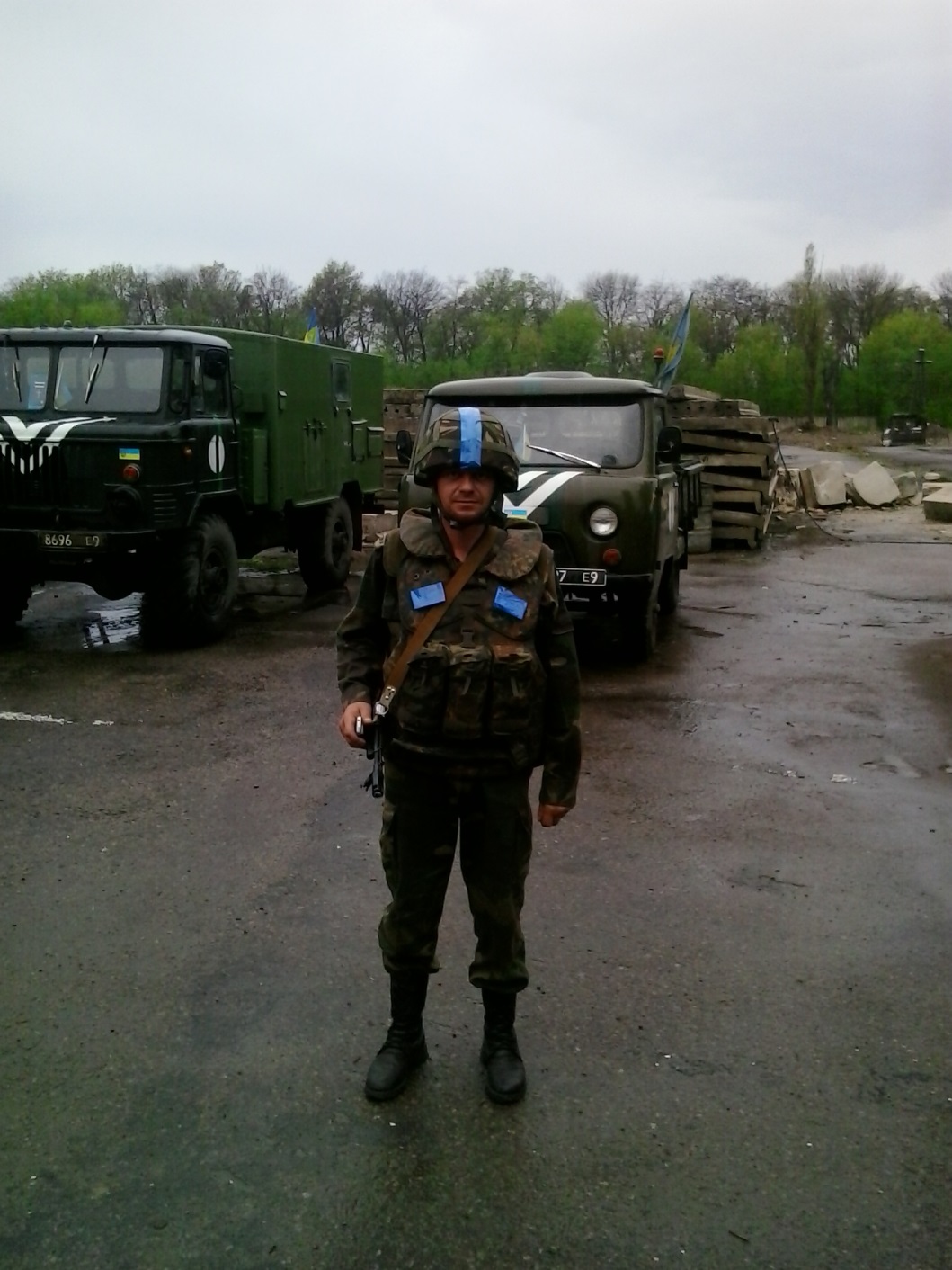 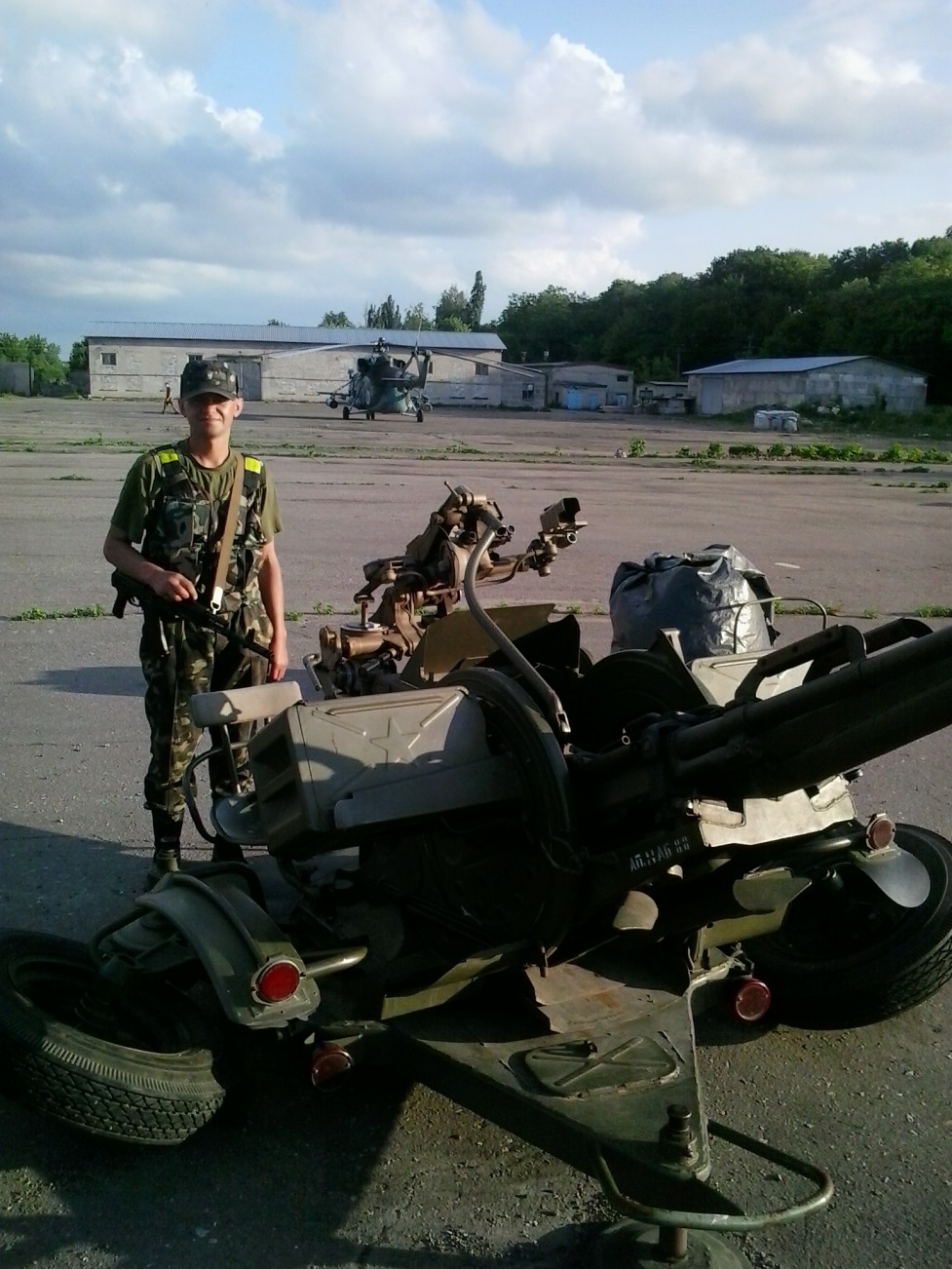 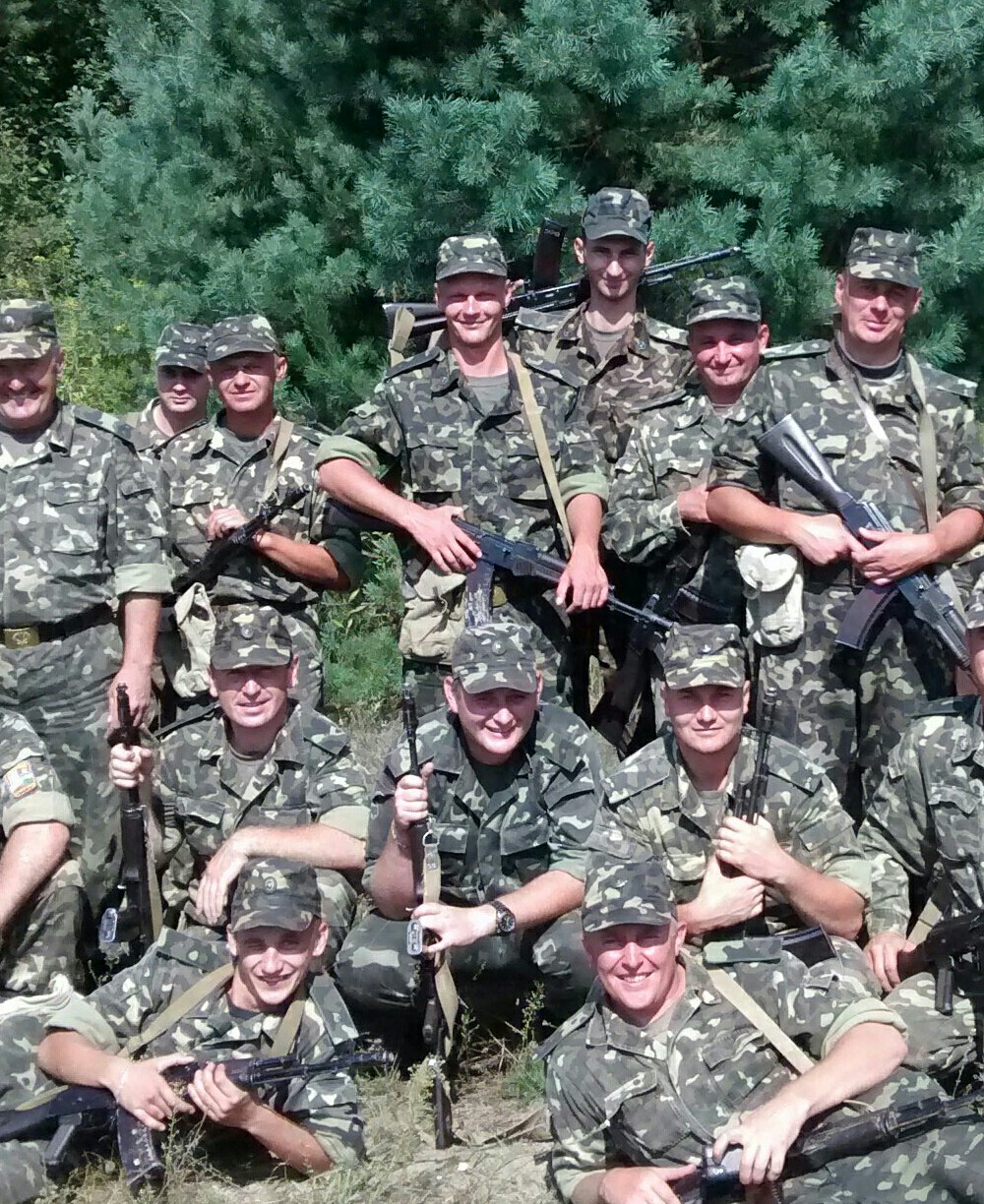 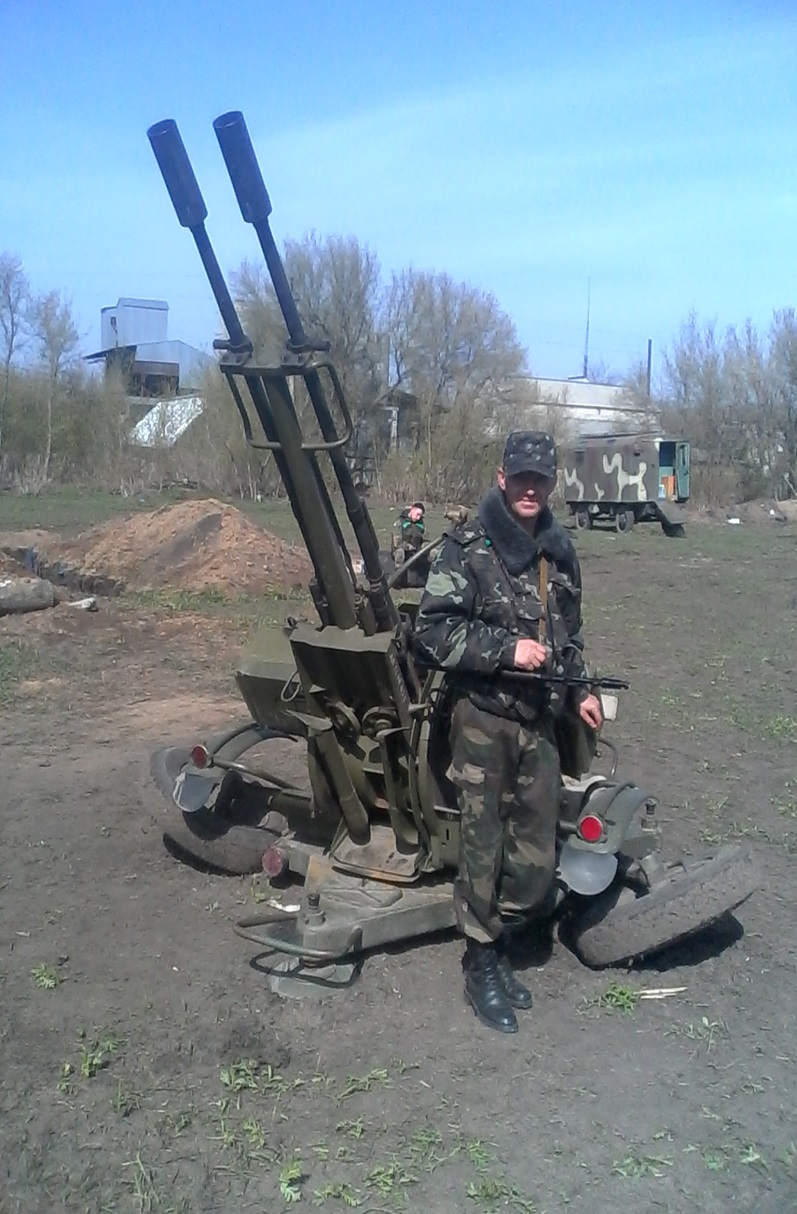 Сьогодні на передовій
Гайновський Михайло 
Володимирович 
Колишній воїн-афганець (справа)
Савченко Олексій
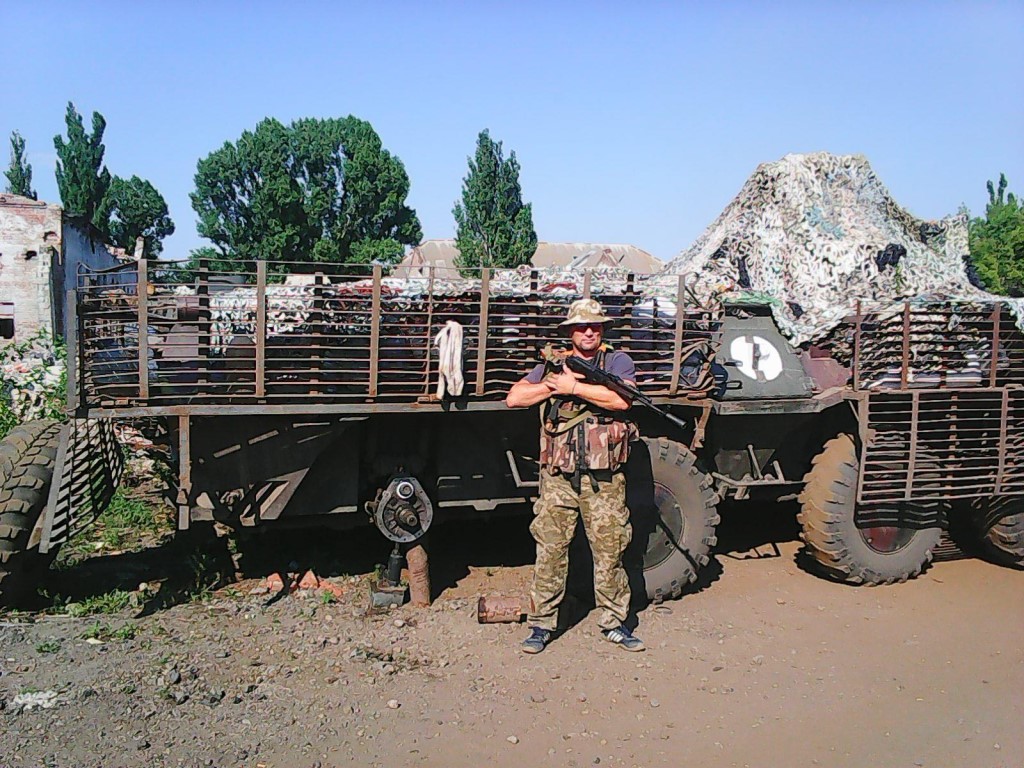 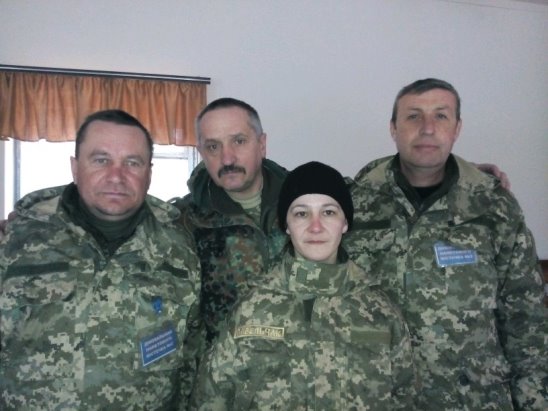 с.КОВАЛІВКА  Монастириського району
ДІЛАЙ РОМАН 
 с.Ковалівка Монастириського району
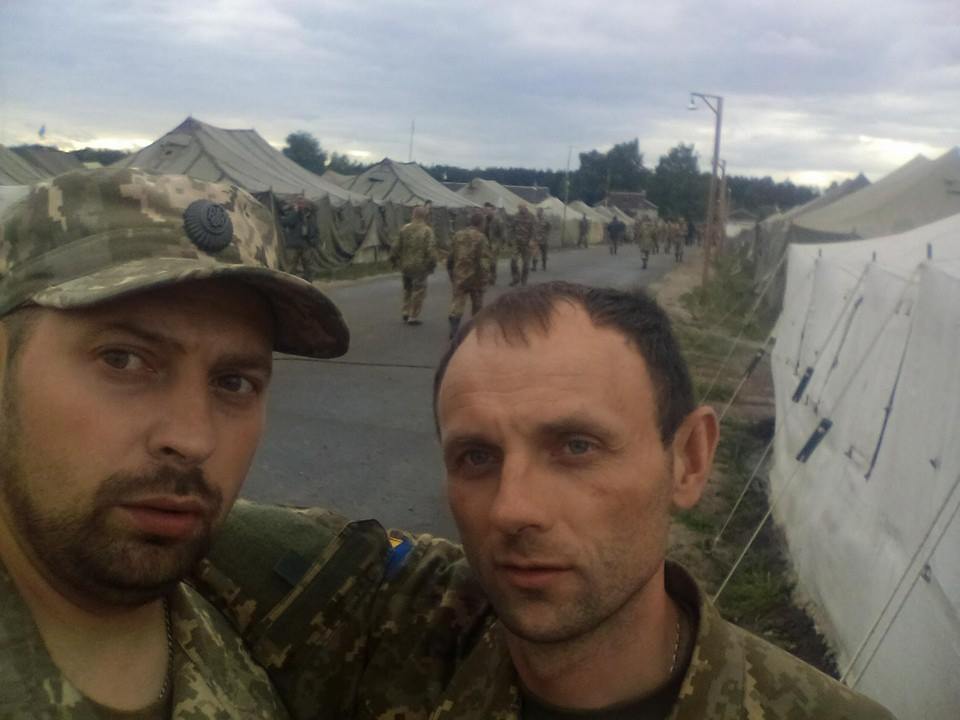 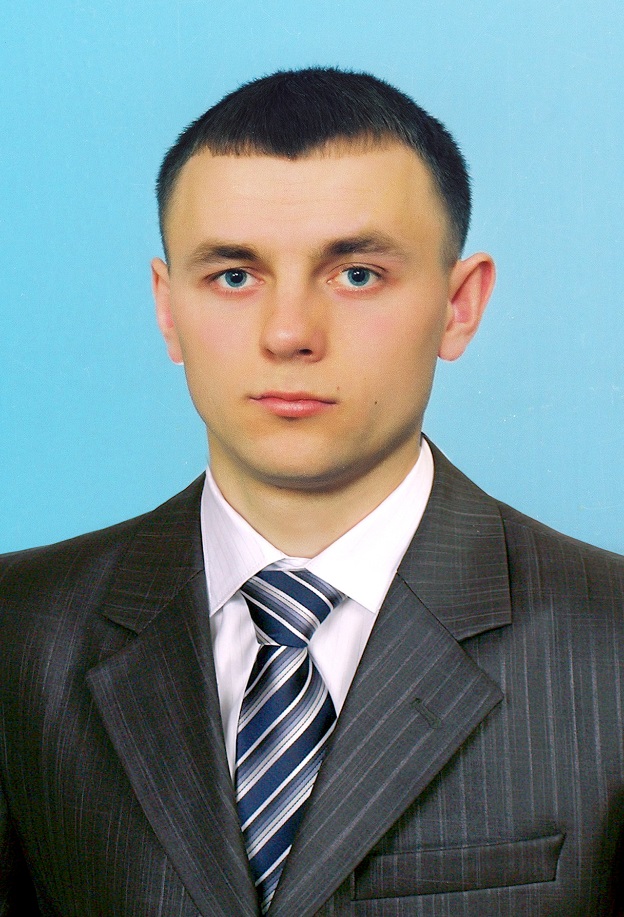 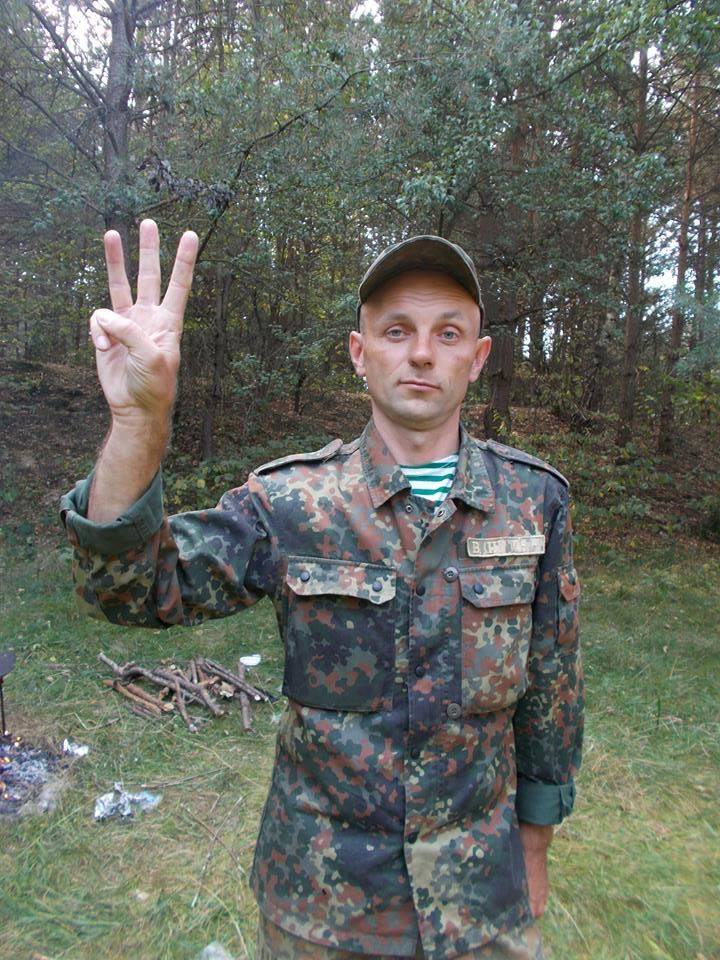 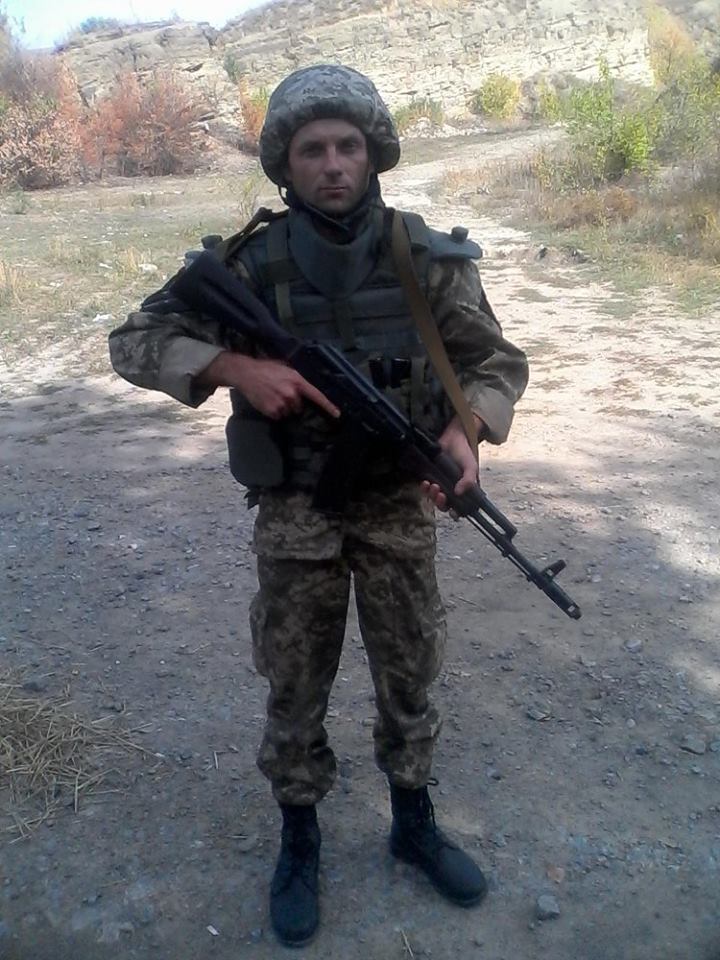 Книга пам'яті  загиблих в АТО
Народився  26 серпня 1976 року в с. Нова Гута Монастириського району.
Військовослужбовець  72 окремої механізованої бригади ( м. Біла Церква), водій-механік БМП.
Мешкав у м. Монастириська. В 1991 році, після закінчення 9 класів Монастириської ЗОШ І-ІІІ ст., навчався в Івано-Франківському ПТУ № 5, здобувши спеціальність столяра-паркетника. Протягом 1994-1995 років проходив строкову військову службу в Збройних Силах України. Після закінчення служби працював на різних сезонних роботах, в останні роки — продавцем у магазині будматеріалів.
Мобілізований на початку квітня 2014 року. Учасник бойових дій в зоні АТО, воював під Маріуполем та Амвросіївкою. 23 червня 2014 року, коли їхав у відпустку, разом із 5 військовими потрапив у полон до банди Безлера в Горлівці, через місяць звільнений за обміном. Після звільнення з полону у складі групи військових побував на прийомі у Президента України Петра Порошенка. Згодом демобілізований.
Помер 27 лютого 2016 після важкої операції в лікарні Івано-Франківська, не вийшовши з коми. Похований у рідному селі Нова Гута. Залишилися дружина та двоє дітей, — 15-річний син і 8-річна донька.
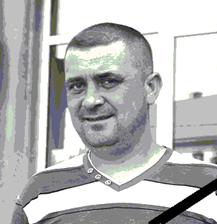 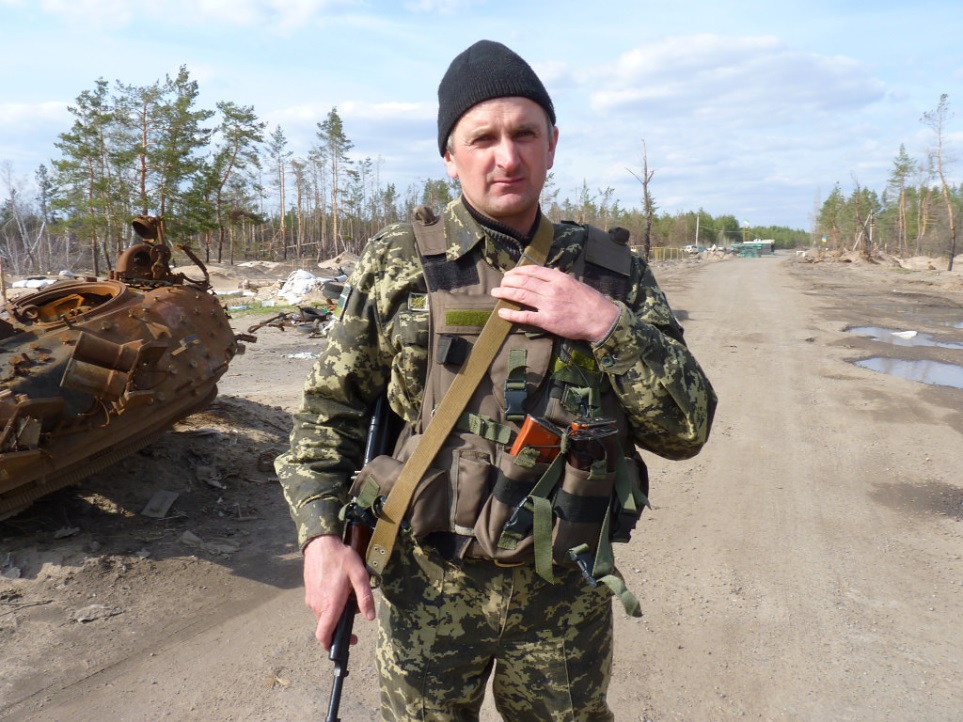 ЛЯЩИК  ІВАН 
с.Високе Монастириського району
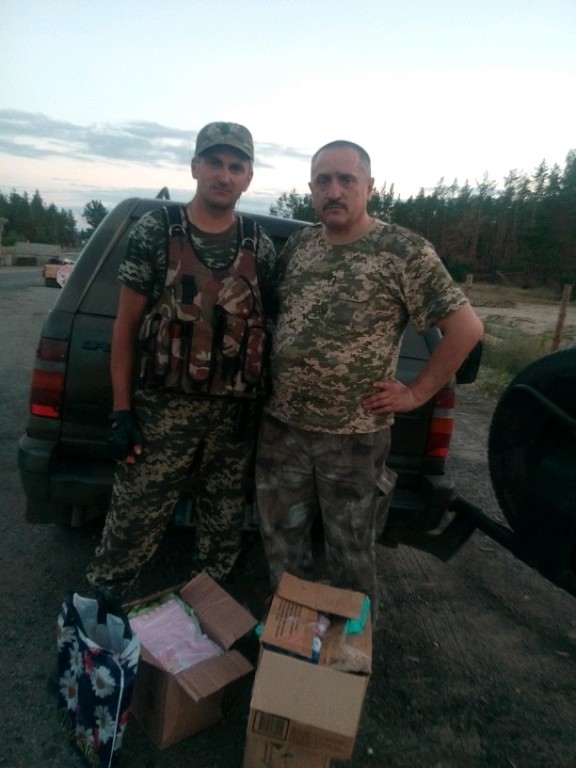 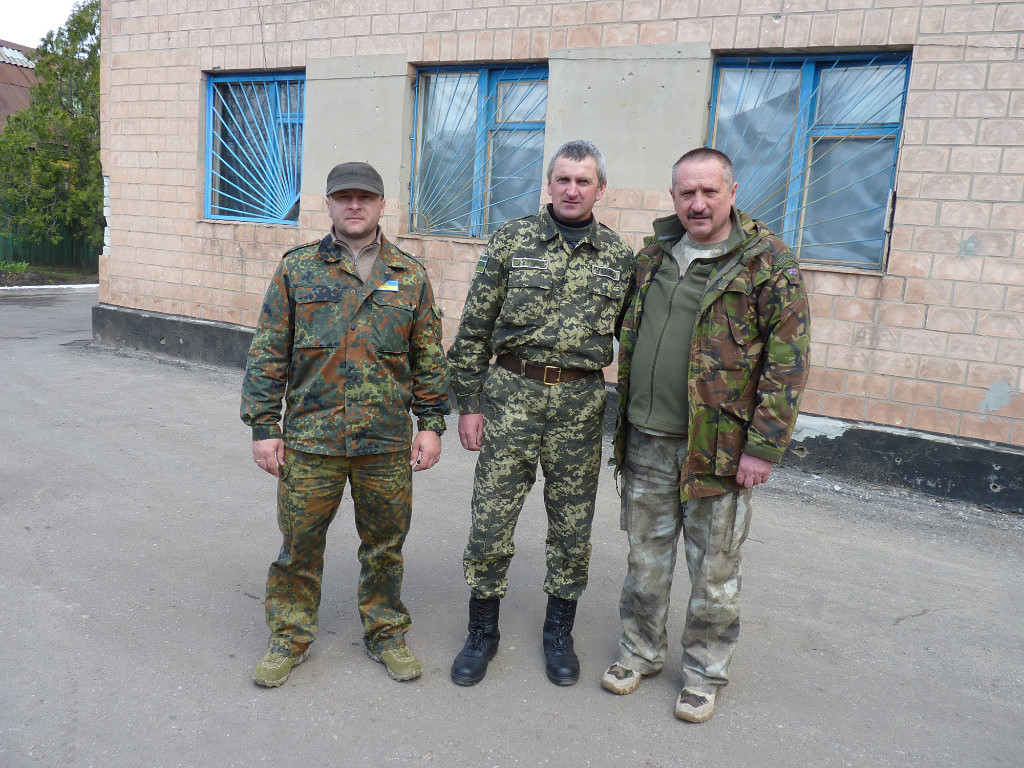 ЗАРІВНИЙ  ВАСИЛЬ


с.Високе Монастириського району
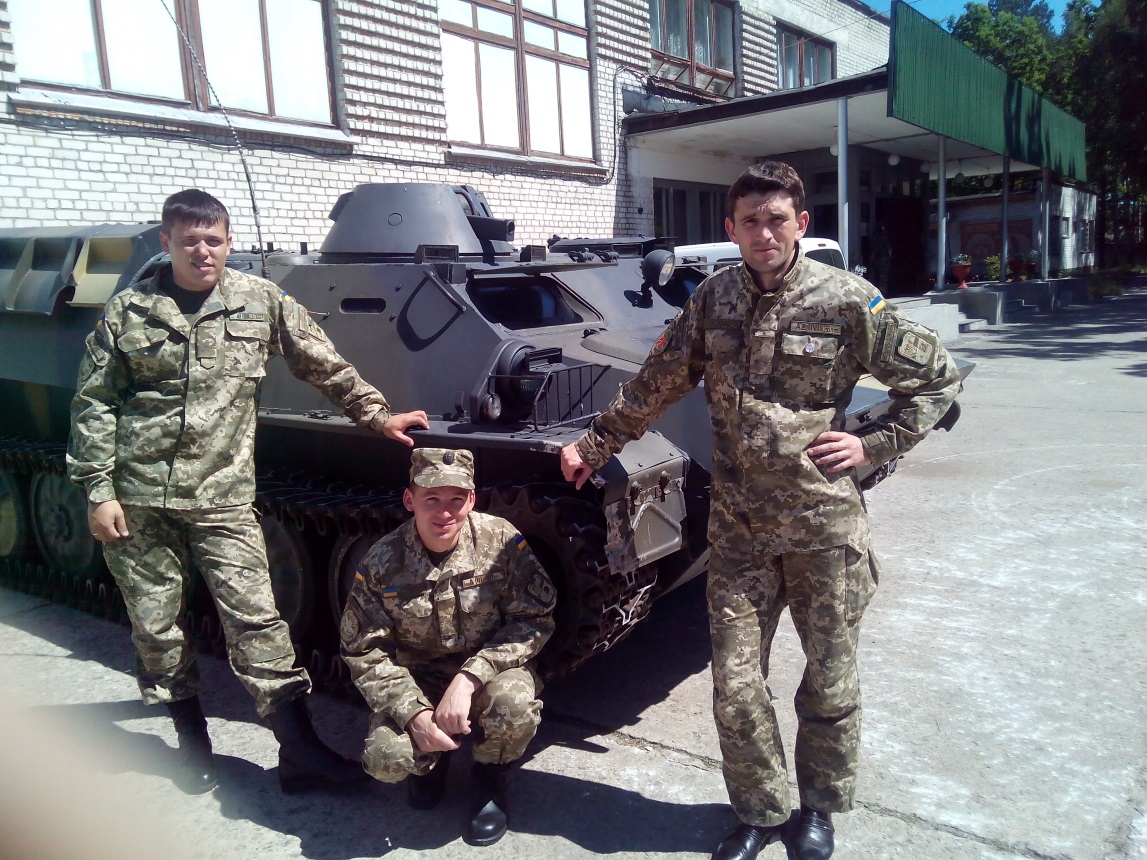 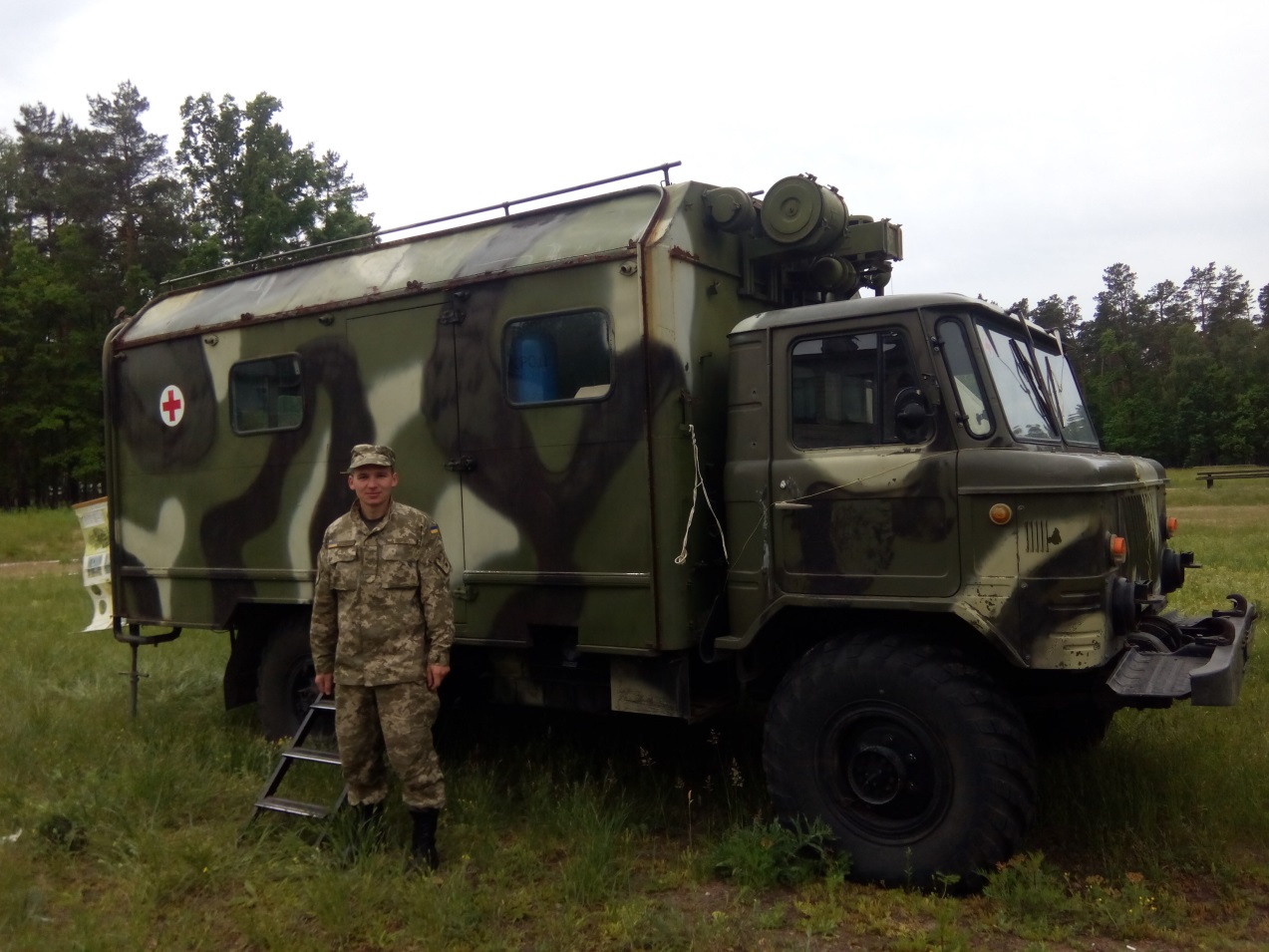 Нічого іншого уже не треба,Хай мир настане, спокій у серцях,Поле пшениці, синє-синє небо,І сліз нехай не буде на очах...Весною, коли квіти розцвітають,Хай світло буде, а не кров і страх,І знайте, що герої не вмираютьВони назавжди житимуть в серцях...